Die Städtische Gesamtschule  Emmerich am Rhein
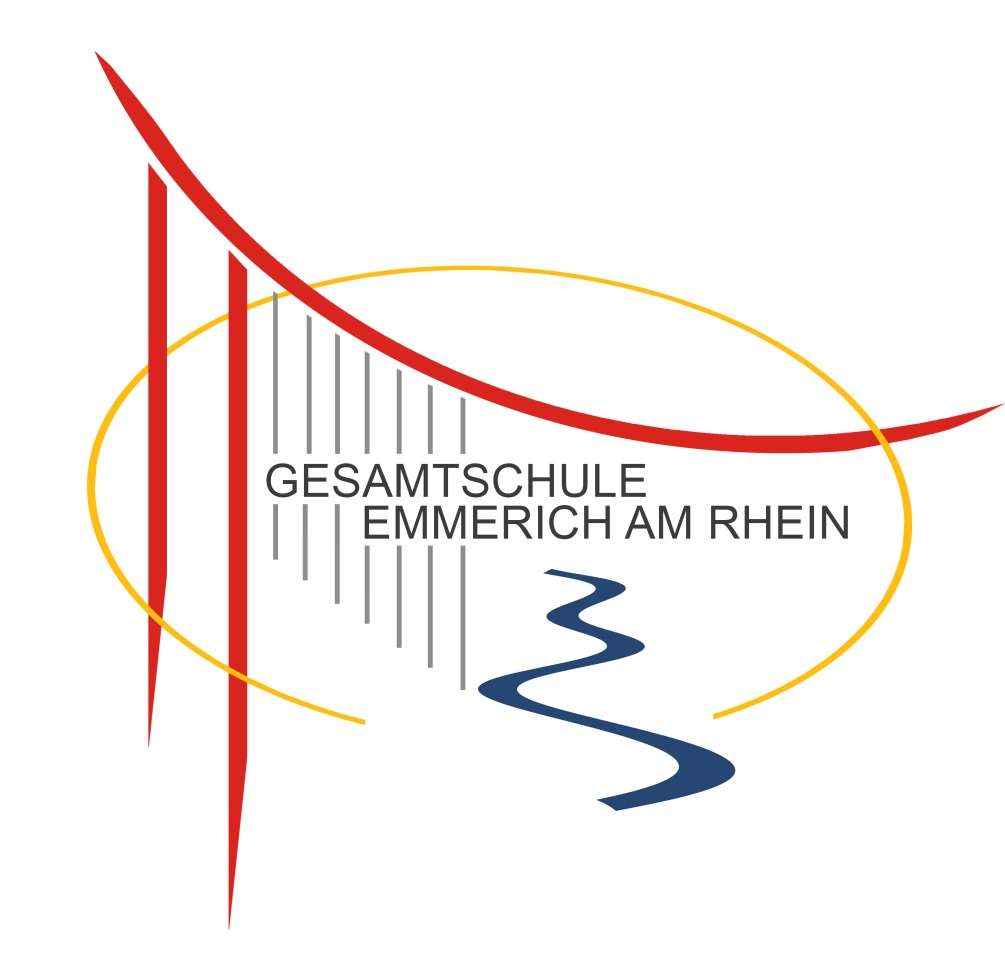 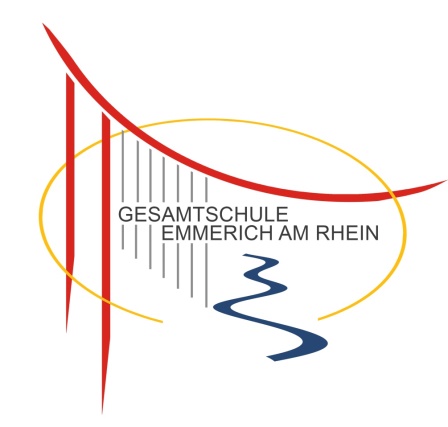 Welche schulgesetzlichen Grundlagen gibt es für die Gesamtschule?
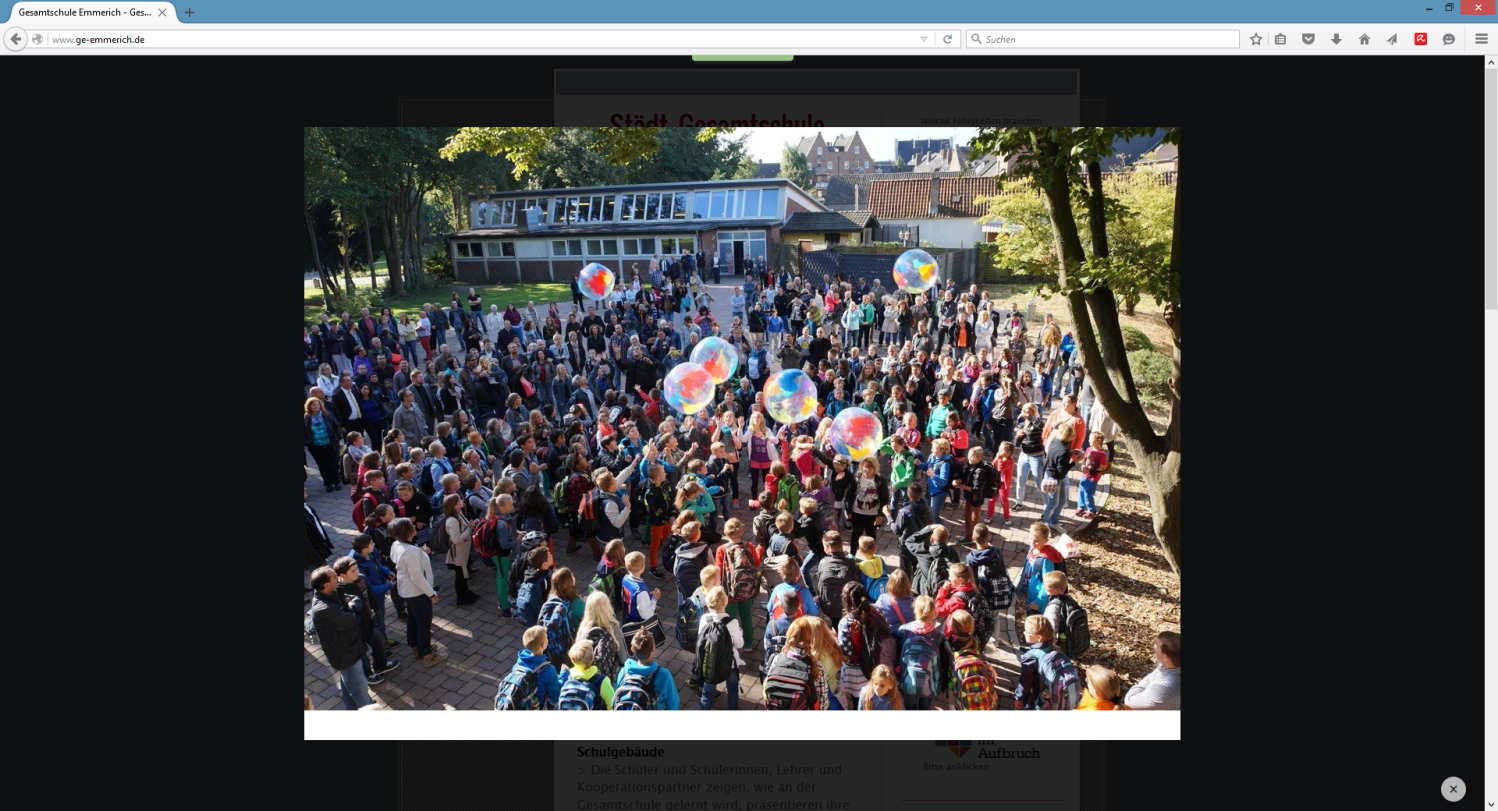 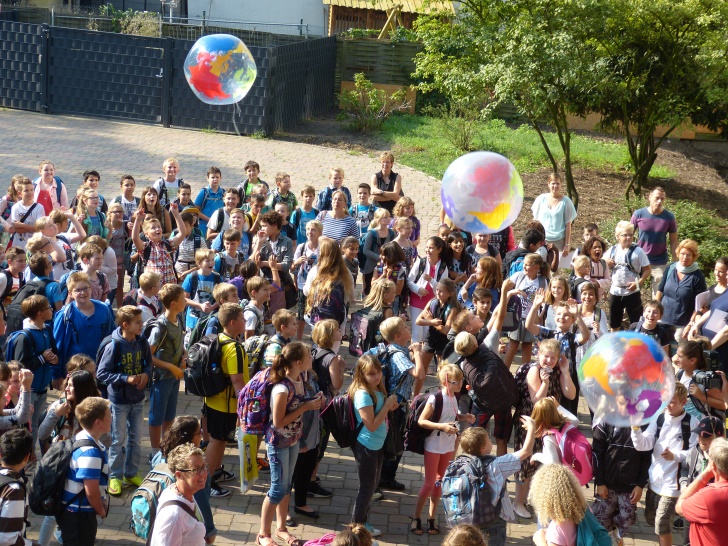 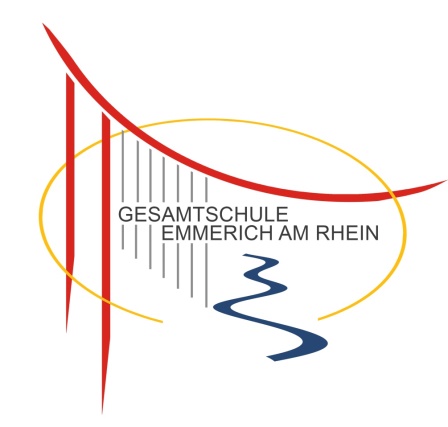 Grundlagen
Längeres gemeinsames Lernen
Offene, gleichberechtigte Bildungswege
G 9 - Abitur nach 9 Jahren
Ganztagsschule
Schule der Vielfalt
Kein Wiederholen der Klasse bis zur Stufe 9 
    (außer nach päd. Absprache E-L-S)
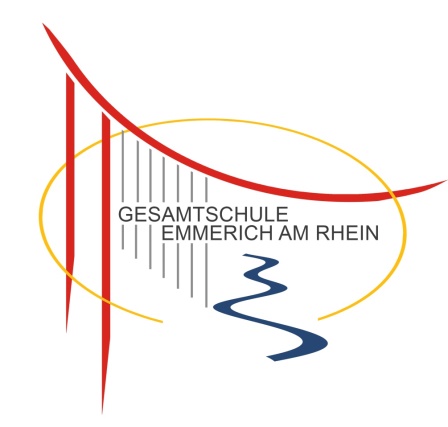 Abschlüsse
Stufenaufbau
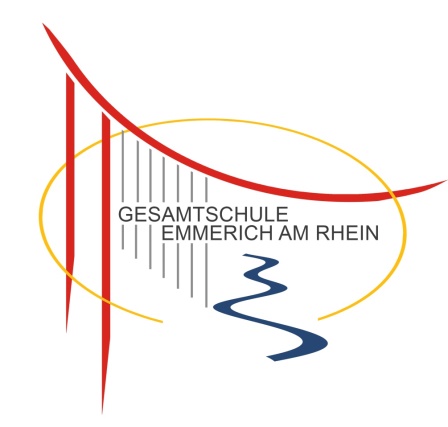 Das pädagogische Grundkonzept
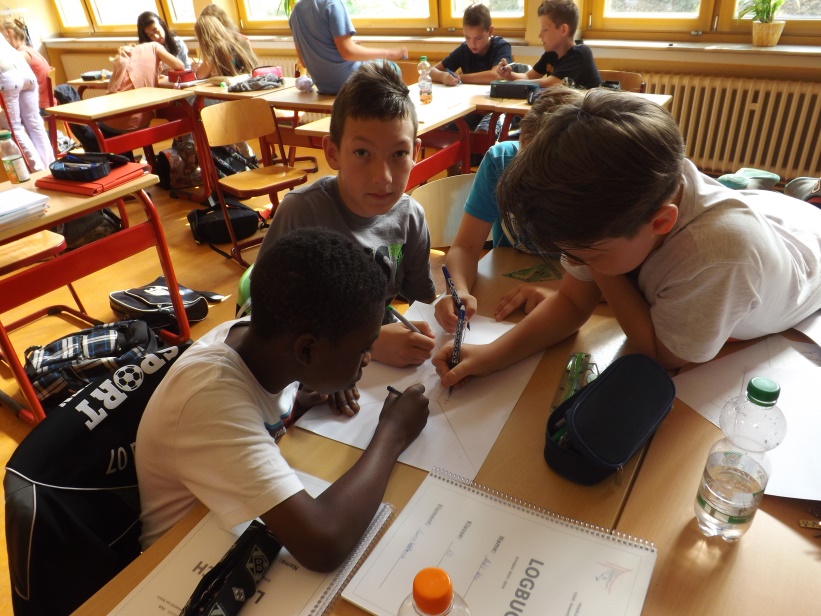 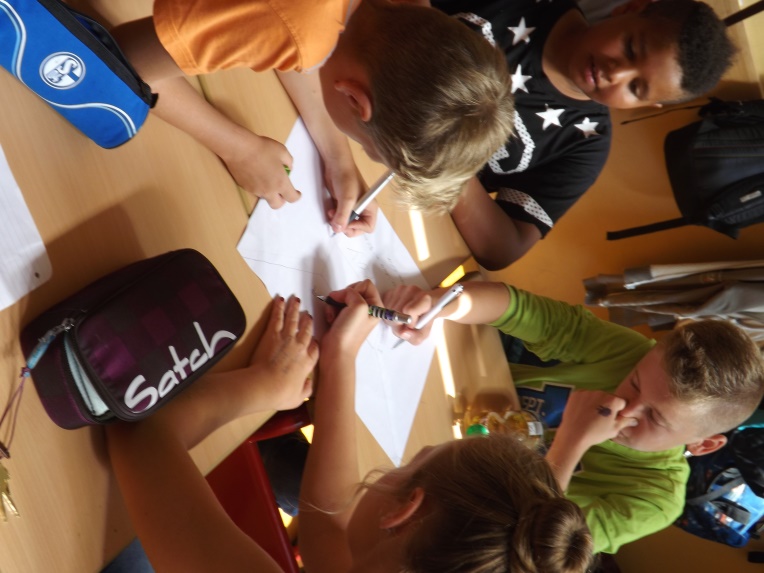 Pädagogische Grundsäulen
Schule im Aufbruch
                        Haltung > Leitgedanke > Profil > Unterrichtshandeln

                             Montessori und Dalton
                                           Haltung > Leitgedanke > Unterrichtshandeln


                                                   Kneipp
                                            Haltung > Leitgedanke > Handeln
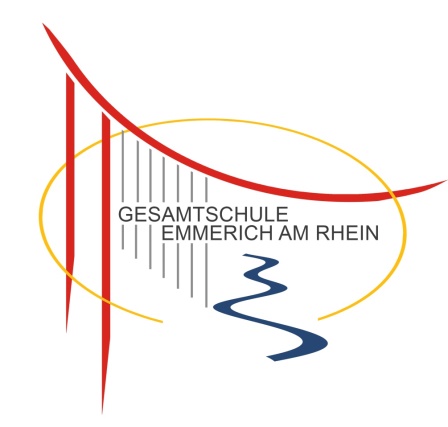 Kompetenzorientierung: Zu vielem fähig sein
Kommu-nikation
Verständnis
Reflexion
KREATIV
emotionale
Intelligenz
Entdecken
Team-fähigkeit
Anwendung
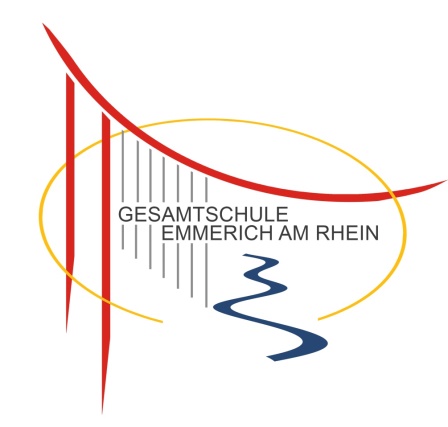 Wissen - Können - Wollen
Entwicklung von Selbstkompetenzen
Selbstdisziplin und Optimismus
Aufbau von Fachkompetenzen
Qualität vor Quantität
Aufbau von Sozialkompetenzen
Verantwortung und Achtsamkeit
Erforschung von Talenten
Individuelle,  herausfordernde Lernanlässe
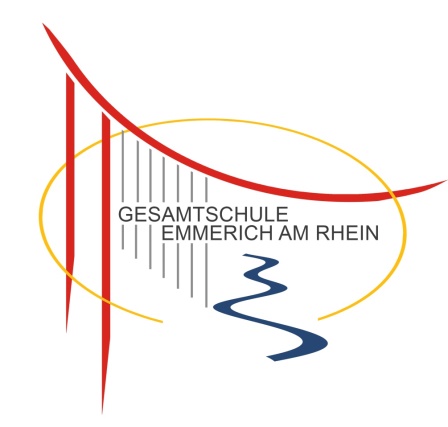 Organisation
*  Lehrerteams
*   Stufenteams
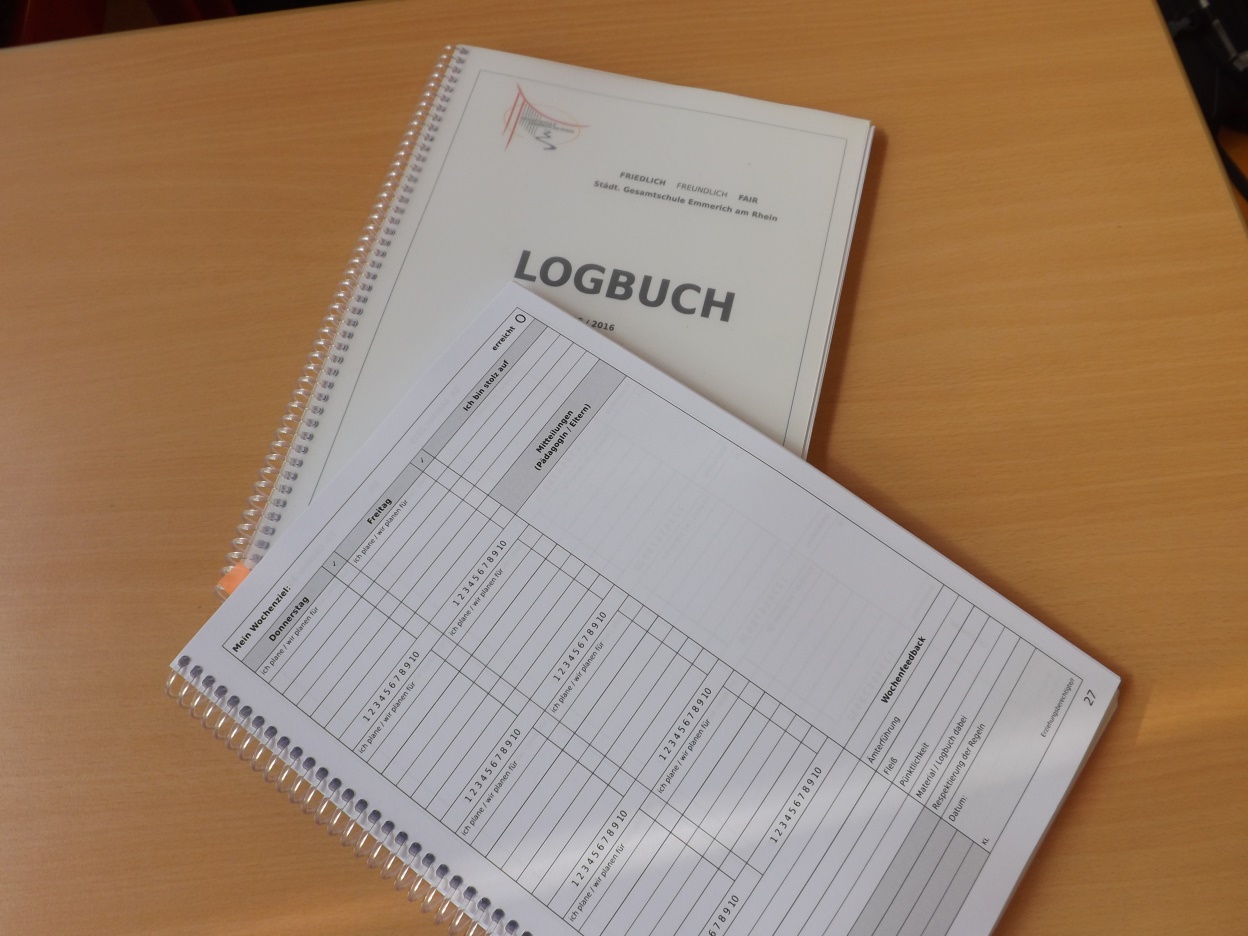 Das Logbuch
Das Logbuch dient den Schülern zur Planung und Organisation ihrer Arbeit. 
Informationsaustausch zwischen Elternhaus und Schule
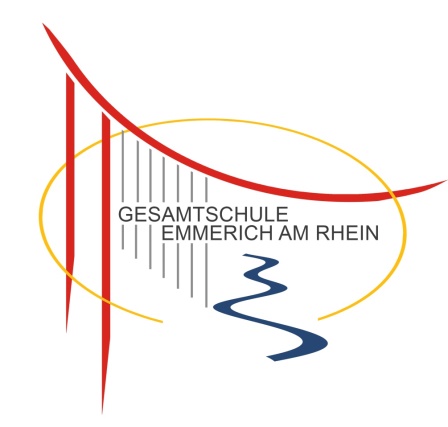 Entdecken - Üben - Erholen
Klassenrat
Leben und Besprechen des Miteinanders
Präsentation von Arbeitsergebnissen
Besprechen des aktuellen Zeitgeschehens

Lernbüros 
Arbeit auf individuellem Niveau
Begleitung durch Lehrer
Klare Struktur
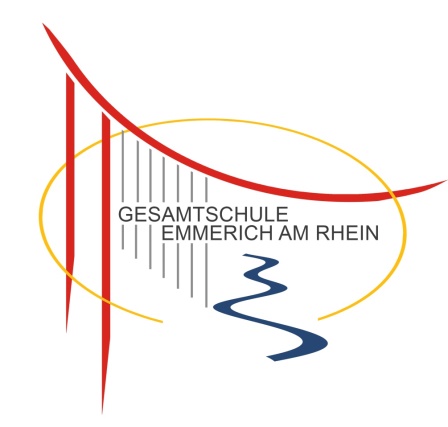 Entdecken - Üben - Erholen
Lerne, weil du gut bist!!!!!!!!!!
Das Klassen – Element
Schon bei der Anmeldung wählen 
die Schüler und Schülerinnen 
ein Klassenelement (plus 2. Wahl), 
um ihr persönliches Können auszubauen.
Entdecken – Üben - Erholen
Das Entdecken findet wie das Üben in Strukturen statt, die ‚Freiheit in Gebundenheit‘ spiegeln: 
  
     O Lernen im Fachunterricht und  
         in Lernbüros             
         D - M - E 
  
     O Lernen im Fachunterricht und in rojetkorientierter Zeit 
         GL - KU - NW (BI/CH/PH) - GL 
  
     O Lernen im Fachunterricht und in Werkstattzeit 
         WP I - Element/2. Fremdsprache - R/PP 
     
     O Lernen im Fachunterricht     
         SP
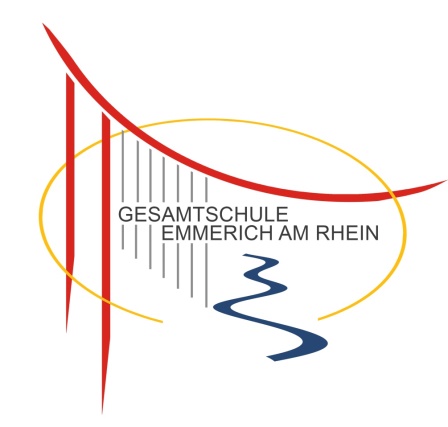 Leistungsrückmeldung
Prozentual/Punktbewertung als Grundlage der klassischen Benotung

Klassenarbeiten als Diagnosetests       	entwicklungsorientiert

Erwerb von Zertifikaten      kompetenzorientiert

Selbsteinschätzungskultur / Logbuch    

Feedback-Kultur
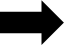 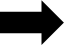 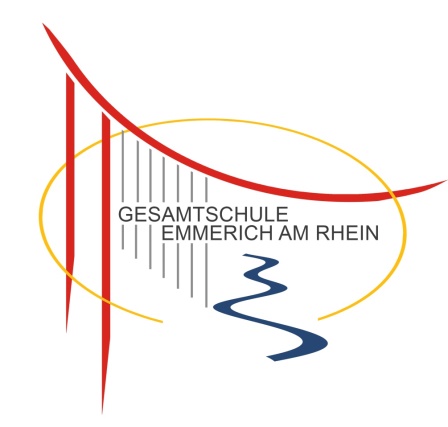 Lernen, Fordern und   Fördern
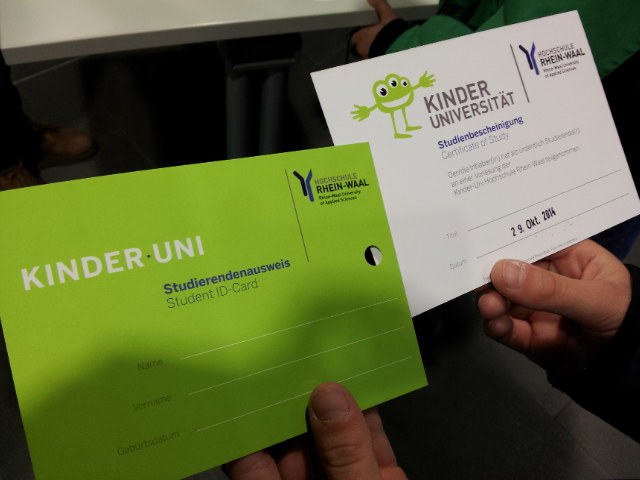 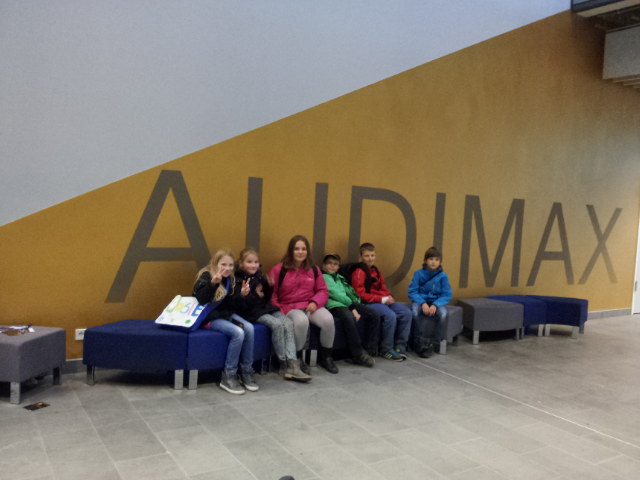 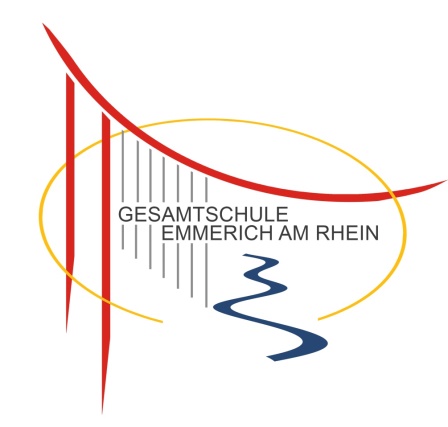 Lernanlässe konkret
Bausteinarbeit 
Leistungsstarke Schüler fördern mit differenzierten Aufgaben in den Bausteinen und durch zusätzliche Lernjobs zu den Bausteinen
Außerschulische Lernorte
Kooperationen
Wettbewerbe
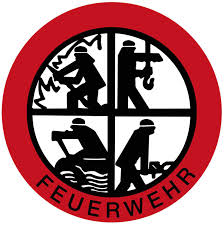 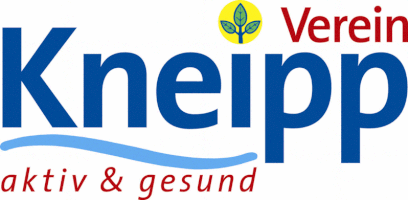 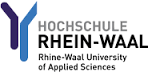 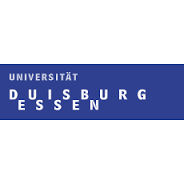 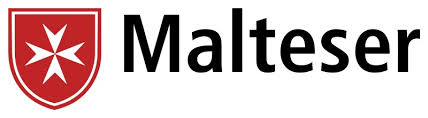 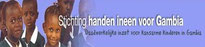 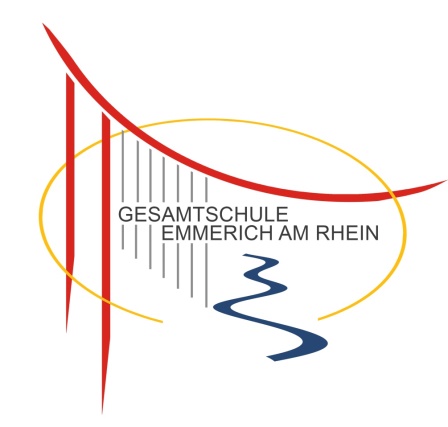 Besondere Lernanlässe konkret
Individuelle Sprachenfolge
Englisch ab Jg. 5
Forscher*innenzeit im Jg. 6 (S,NL)
WP Niederländisch oder Spanisch ab Jg. 7
2. Fremdsprache ab Jahrgang 9: NL, S, L
2. Fremdsprache ab Jg. 11: S, L
Berufsorientierung
Tag der Arbeit ab Stufe 5
Potentialanalyse in Stufe 8
Berufsorientierungstage in Stufe 8
Berufspraktikum in Stufe 9
BOK Gruppe in Stufe 9/10
BeReB ab Stufe 9
KAoA/STuBo in der Oberstufe
Potentialentfaltung
Klassenelement in Jg. 5/6
Individuelle Elemente in Stufe 7-10 wie z.B. Sozialpraktikum, Vereinszeit, 
   Kurdisch, engl. Filmclub…
 Individuelles Element/AWARD 
   in Stufe 9/10
Die Herausforderung in Stufe 8
Die Schülerfirmen
Montessorizeit in Jg. 5
Die Lernbüros
Wettbewerbe
Workshopspots in der Oberstufe
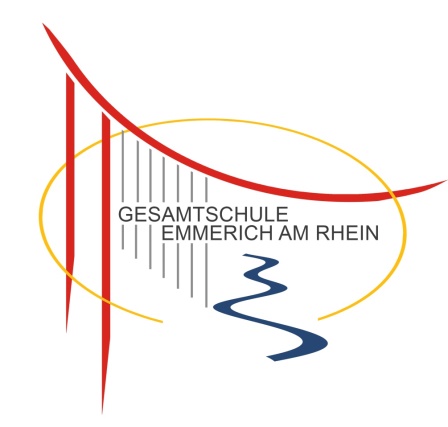 Förderung konkret
Orthografieförderung mit dem Förderprogramm                           nach Reuter-Liehr
Der RÜBE Raum
Diskalkulie Förderung
Brückenkurse Deutsch als Zielsprache
Buchbares Lernbüro
      pro Quartal 
Digitale Lernplattformen
Logopädin in der Schule
Individuelles Lernbüro am Dienstag in Mathematik und zum Vokabellernen
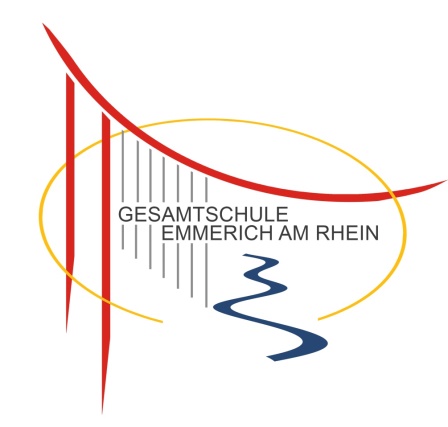 Was bedeutet das Konzept auch ?
In den Schultaschen befinden sich im Jahrgang 5 und 6 nur Schreibmaterial, das Logbuch, Sportzeug  und alle Hefte.
Die Bücher verbleiben in den Boxen der SchülerInnen im Klassenraum, können aber jederzeit mitgenommen werden.

Lehrerraumprinzip ab Stufe 7.
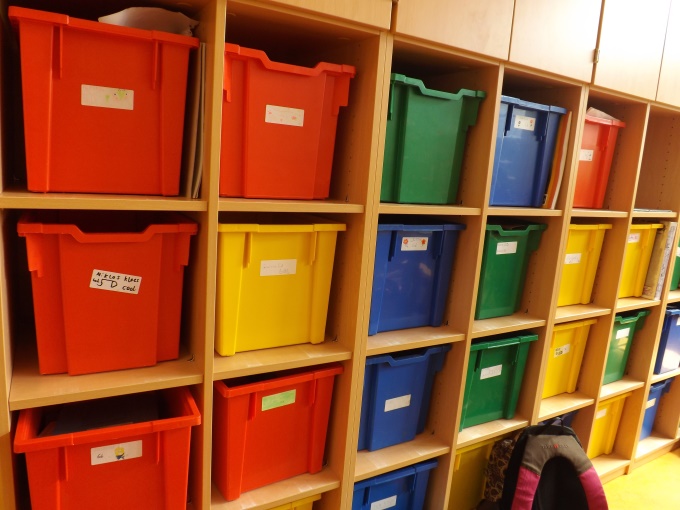 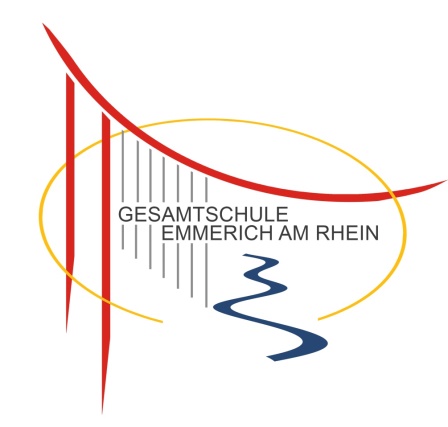 Was bedeutet der Ganztag?
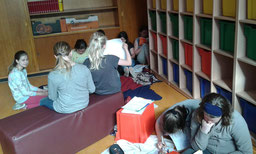 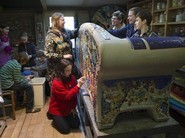 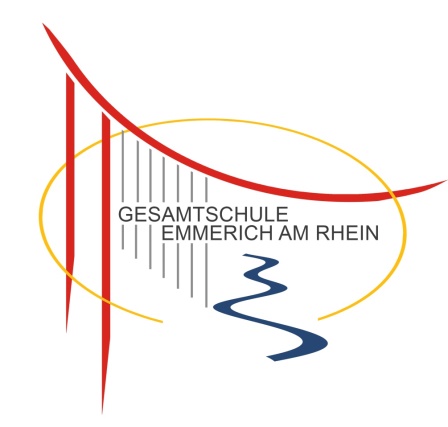 Unterrichtszeiten
Montag – Mittwoch – Donnerstag:
    8.00 - 15.00 Uhr    
    Dienstag 
    8 - 13.15 Uhr  
    freiwillige AG Zeit bis 14.15 Uhr     
      Freitag 
     8 - 13.15 Uhr
      freiwillige Arbeitszeit bis 14.00 Uhr

Sanfter Anfang in Jg. 5 und 6 um 7:50 – 8:00 Uhr an allen Schultagen
An allen Tagen ist die pädagogische Betreuung durch die Mitarbeiter des Jugendcafés  ohne Kosten  von 14.00 bis 18.00 Uhr gesichert.
Tagesrhythmus
Exemplarischer StundenplanStufe 5/6
Exemplarischer Stundenplan in Stufe 5 und 6
Ab 15.20 Uhr kann bis zu den Abendstunden an Aktivitäten des Kooperationspartners ‚Jugendcafe‘ , Brink 1 teilgenommen werden.
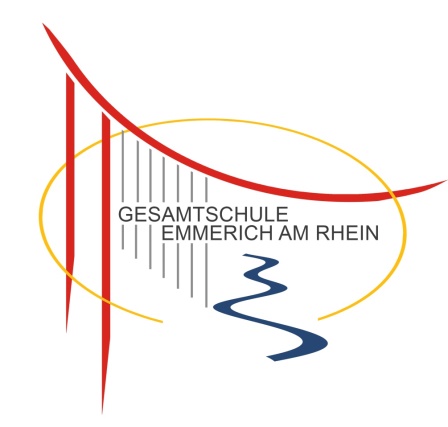 Organisationspflichten
Klassenbuch.- und Kursheftführung und Kontrolle (webUntis)
Eintrag von Terminen/ Klassenarbeiten + Mediennutzung (Aushänge)
Vorlage des Klassenarbeitenspiegels und einer exempl. Arbeit bei der Schulleitung (Verteilungsplan)
Organisation von Wandertagen und Exkursionen
Abgabe der Beurteilungsbeiträge (Noten und Bemerkungen/Diagnose)
Organisation der Ordnungsdienste der Klasse
Logbuchkontrolle inkl. Unterschrift
Sauberkeit + Ordnung in den Räumen
Einsammeln, Ordnen und Abgabe von Wahlzetteln…
Anwesenheit in der Schule mind. 15 Minuten vor Unterrichtsbeginn
Zuverlässiges regelmäßiges Lesen des Briefings, div. Einladungen und Protokolle über die Lernplattform – Kachel ‚Lehrerzimmer‘
Nachrichten an die SL über itsLearning 
Kenntnisnahme der Aktualisierung des Terminplans
Durchführung der Aufsichten
Rückgabe der Klassenarbeiten nach 14 Tagen (spätestens)
Abgabe der Beurteilungen von Kollegen/Ausbildung spätestens 14 Tage nach Beendigung der Begleitung
Durchführung des Klassenrats einmal pro Woche
Wirtschaftlichkeit bei Kopien
Komplettisierung der schulinternen Lehrpläne und aktualisierte Bearbeitung der Bausteine zu individuellen Lernplänen 
Erstellen der Lernpläne zu den aktuellen Bausteinen für jeden Unterricht auf itsLearning
Enge Kommunikation mit den Schüler*innen – auch über itsLearning
Überprüfung der Schülerarbeiten (Bausteine/Lernjobs), Korrekturkennzeichnung > regelmäßig und exemplarisch
Schulleitung
Gebäudeorganisation aktuell
iPad & Co.
Krankmeldung
Umgang mit schwierigen Unterrichtssituationen
Parken
Grüner Parkausweis ist gültig:
am Grollschen Weg
hinter dem Theater
An Seite/Eingang – Paaltjessteege 
Parkchip ist gültig:
PAN
Keine Möglichkeit >> Parken auf öffentlichen Parkplätzen am Brink, auf dem großen Parkplatz/Paaltjessteege…
Ausweise müssen sichtbar im Auto liegen